Srednja šola Ravne
Referat pri Angleščini
SWITZERLAND
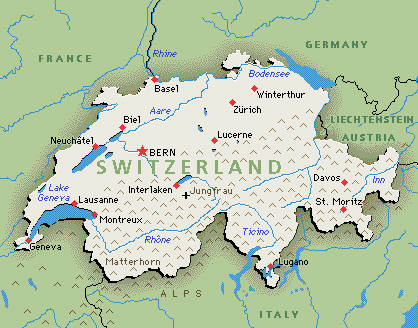 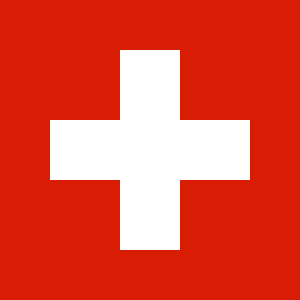 1. Switzerland data
Switzerland, also known as Swiss, is a country of 7.5 million people in Western Europe with an area of 41,285 km².
1.1. Switzerland’s flag 
and coat of arms
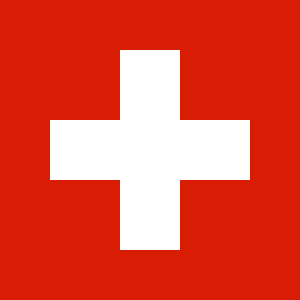 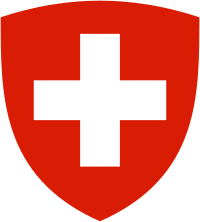 Coat of arms
Flag
2. Switzerland angle 
federal republic
Switzerland is a federal republic, consisting of 26 states, called cantons. 

Bern is the seat of the federal government and de facto capital, while the country's economic centers are its two global cities, Geneva and especially Zürich.

Switzerland is bordered by Germany, France, Italy, Austria and Liechtenstein. 

Switzerland is multilingual and has four national languages: German, French, Italian and Romanish.
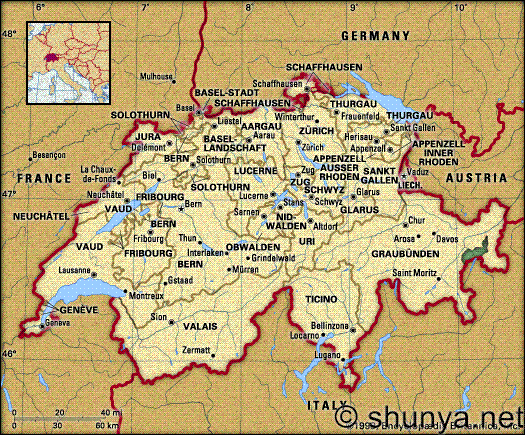 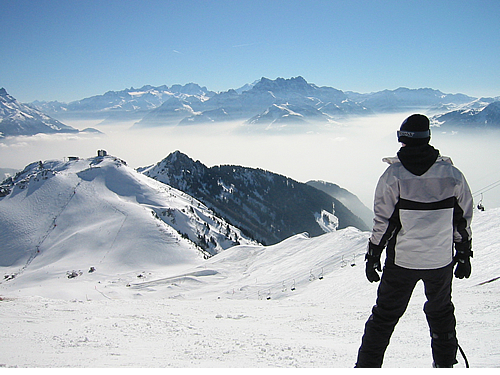 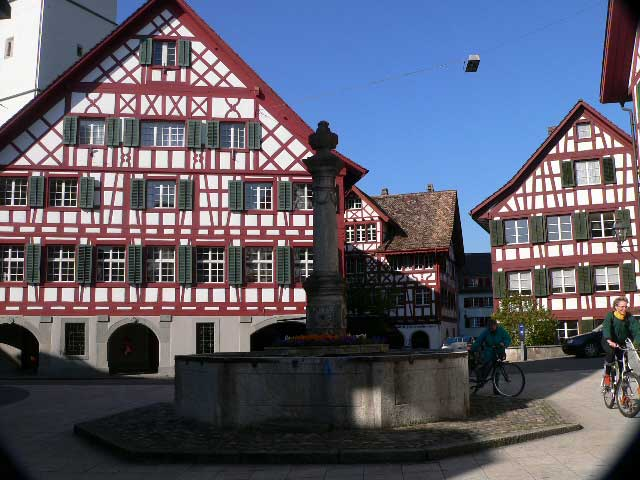 3. Switzerland and cantons
The Swiss confederation consists of 26 cantons:

 Aargau 
 Appenzell Innerrhoden 
 Appenzell Ausserrhoden 
 Basel-Stadt
 Basel-Landschaft 
 Bern 
 Fribourg 
 Geneva 
 Glarus 
 Graubünden 
 Jura 
 Lucerne 
 Neuchâtel
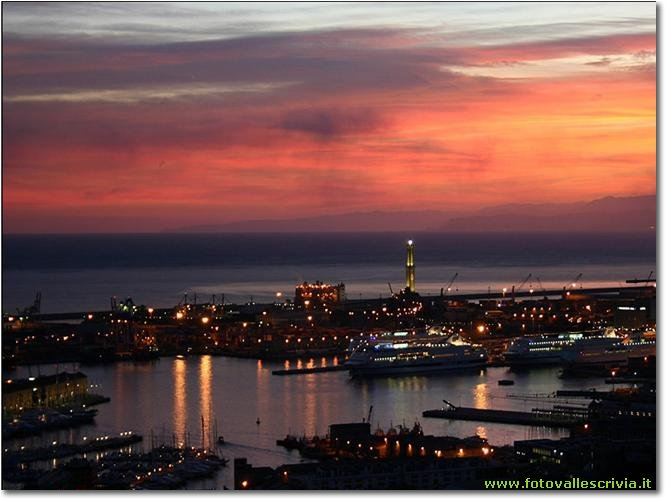 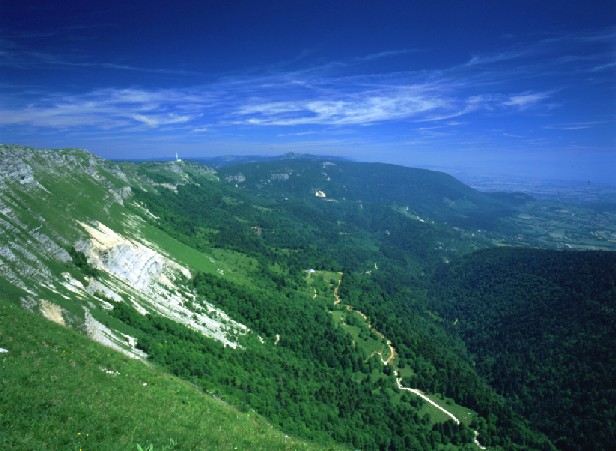 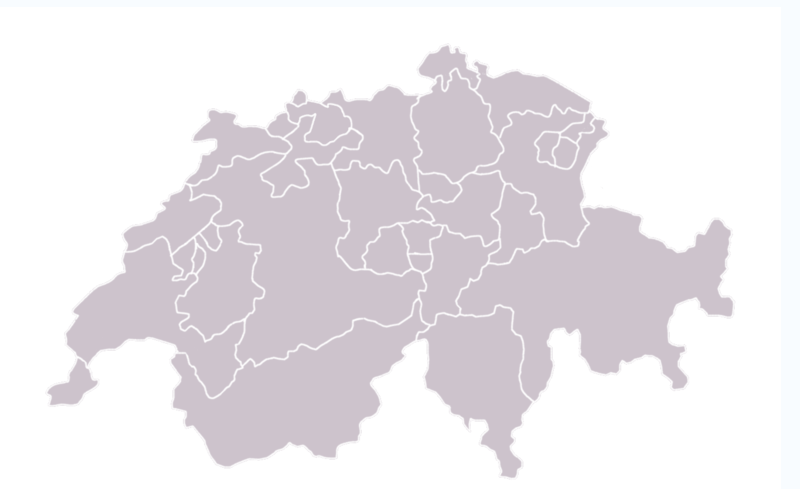 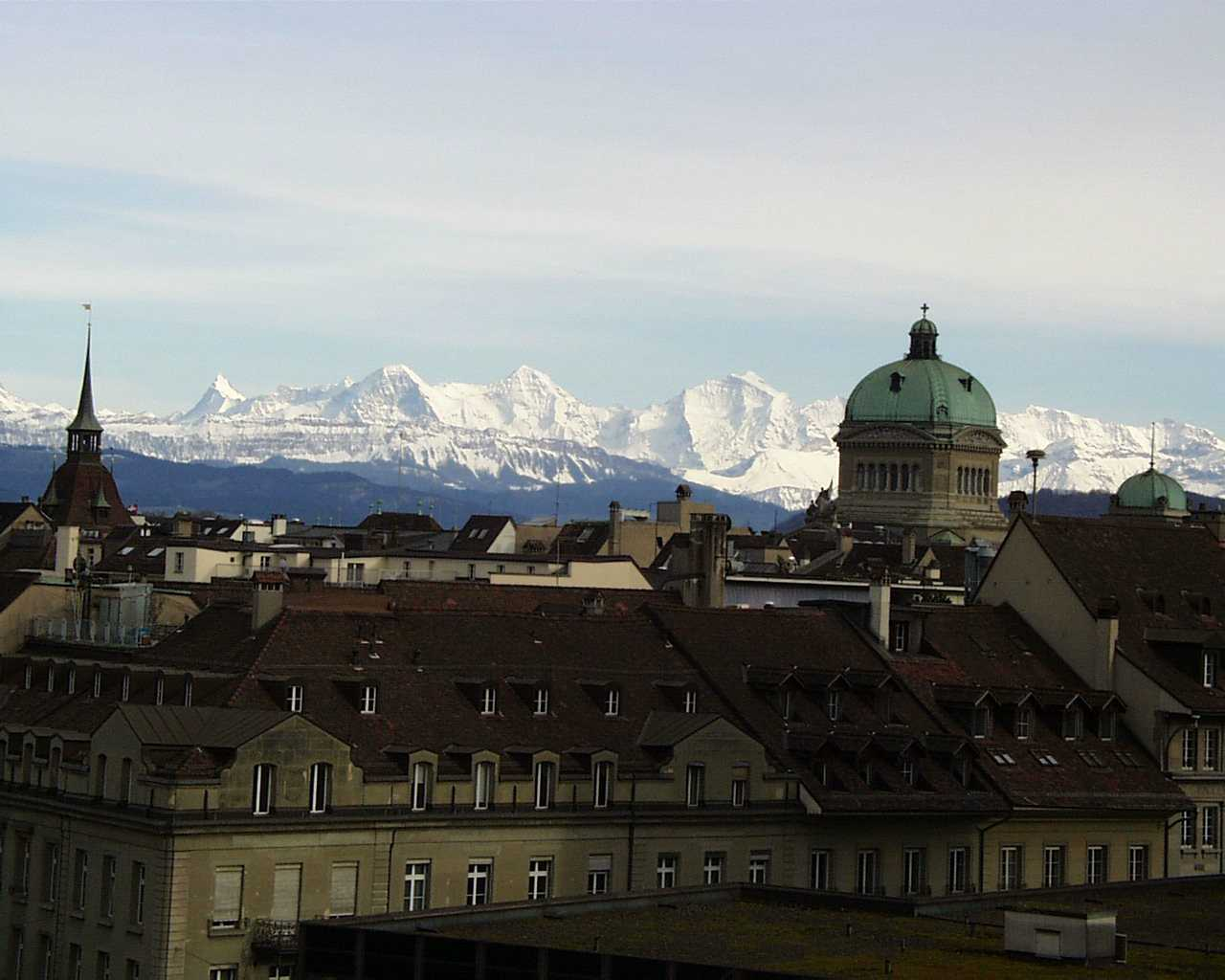 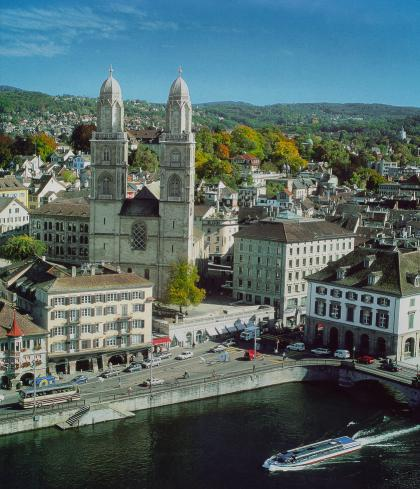 4. Mountainous Switzerland
The southern half of the country has more mountains and is far more sparsely populated than this average, while the northern half has a somewhat greater density, is more hospitable hilly terrain, partly forested and partly cleared, as well as several large lakes.
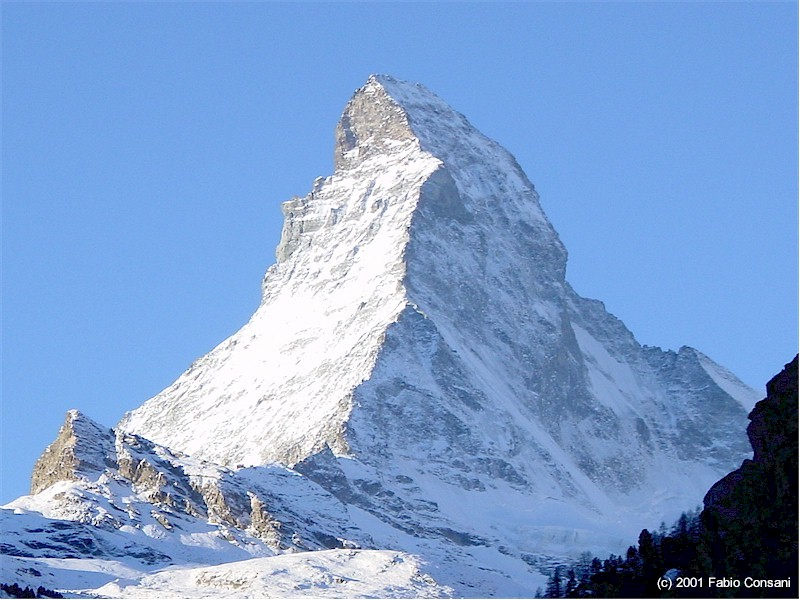 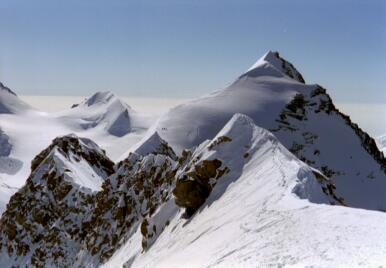 5. Switzerland and sports
Like many European nations the Swiss are big fans of football and the national team or 'Nati' is widely supported. Swiss wrestling or "Schwingen" is an old tradition from the rural central cantons and considered the national sport. Hornussen is another indigenous Swiss sport, which is like a cross between baseball and golf.
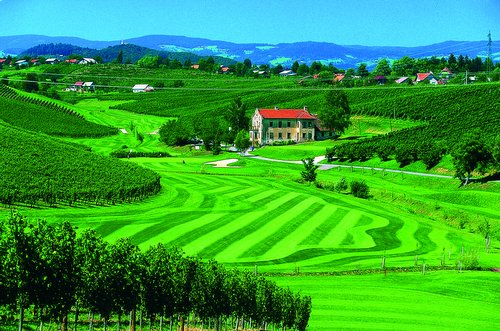 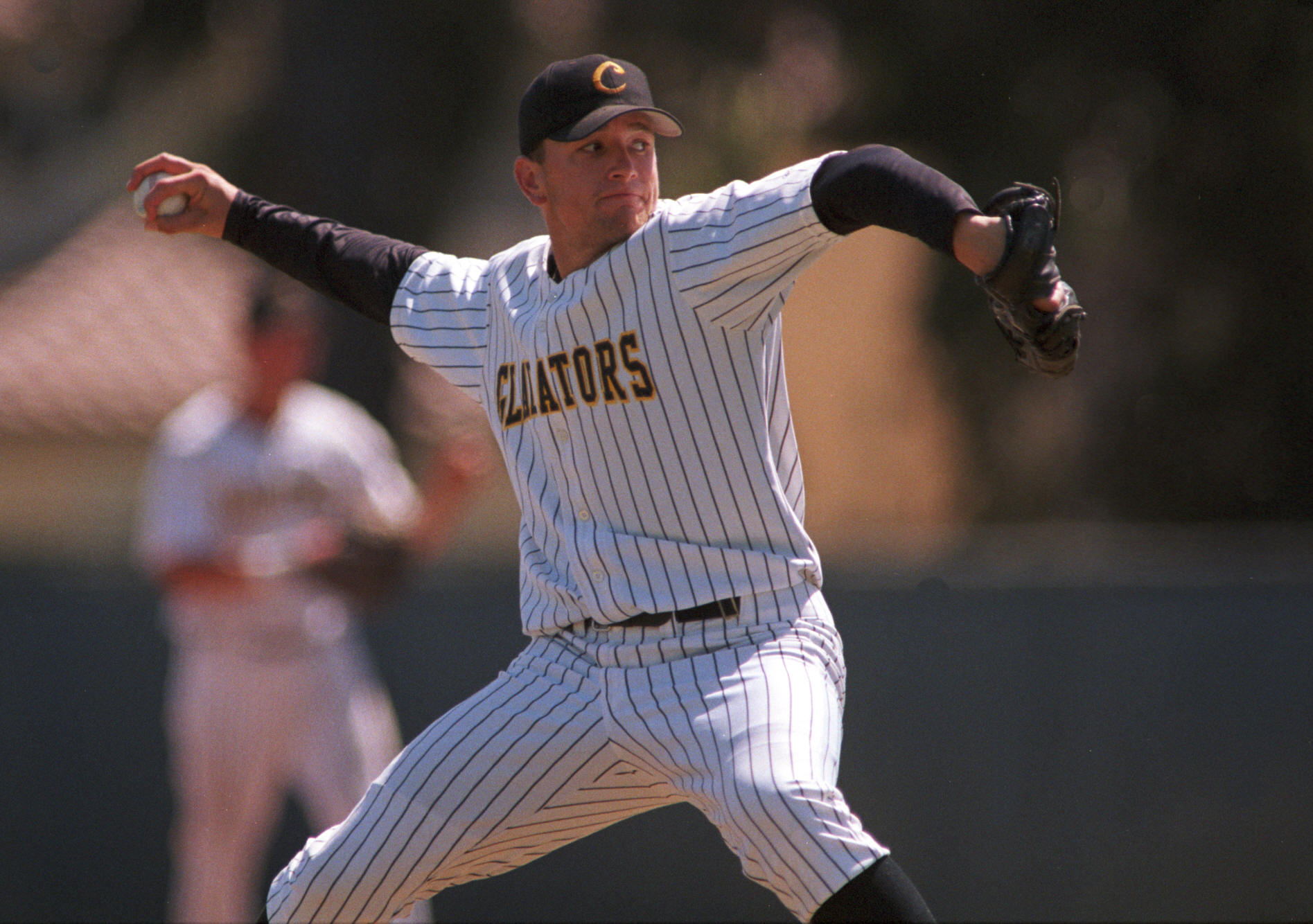 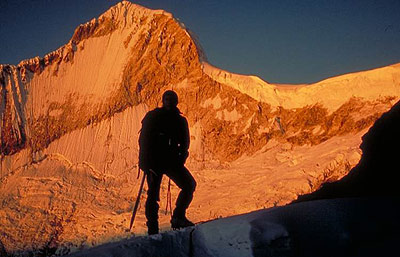 5.1. What´s hornussen
Hornussen is an indigenous Swiss sport and is like a cross between baseball and golf. The sport gets its name from the puck which is hit which is known as a "Hornuss’' or "Nouss" or ‘’hornet’’ in English on account of the noise it makes as it whizzes through the air at up to 300 km per hour.
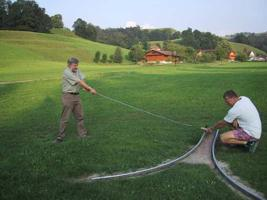 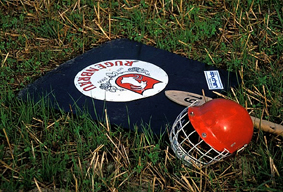 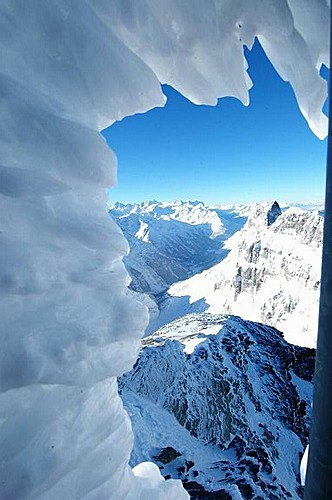 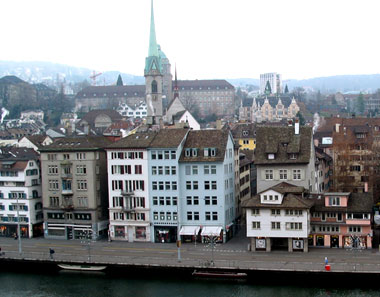 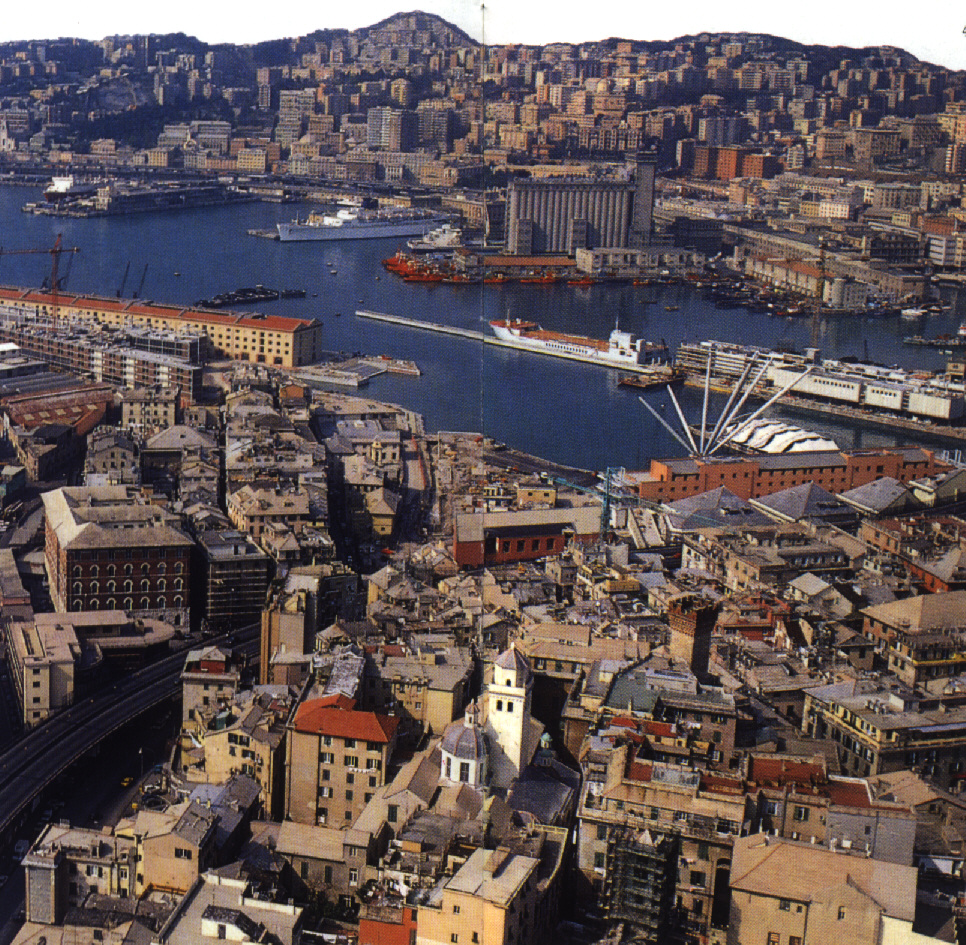 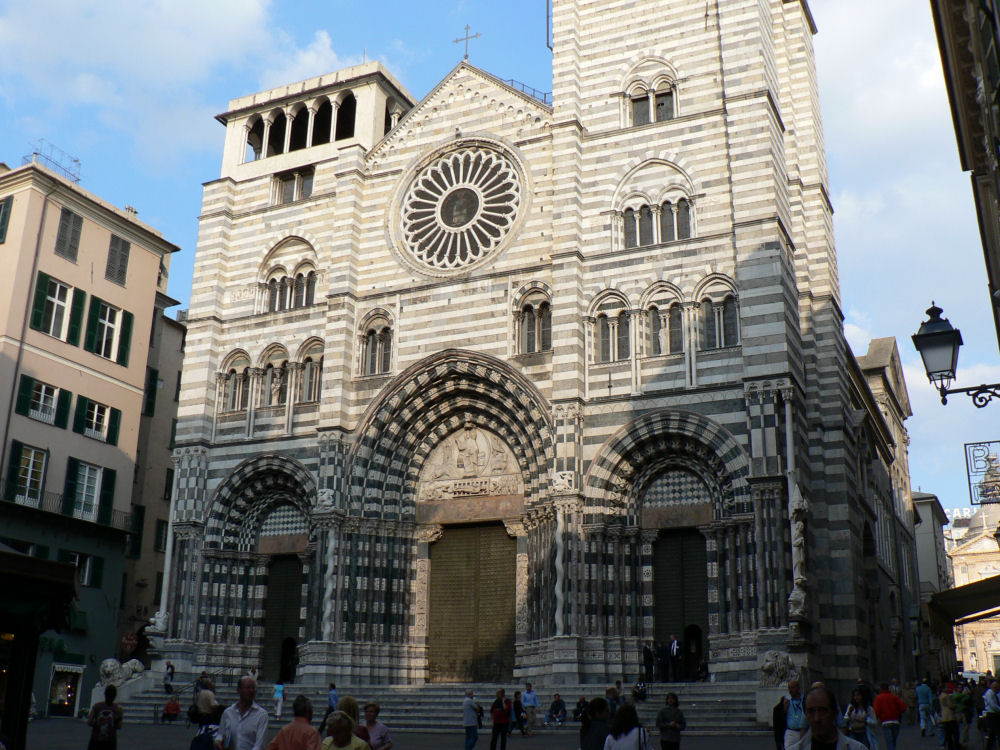